TITLE

First M. Last and First M. Last
West Texas A&M University
Abstract
Discussion
Results
Introduce topic and variables involved. Summarize study focus/findings.
The results suggest [INSERT]. 






[IMPLICATIONS].
Theoretical Background
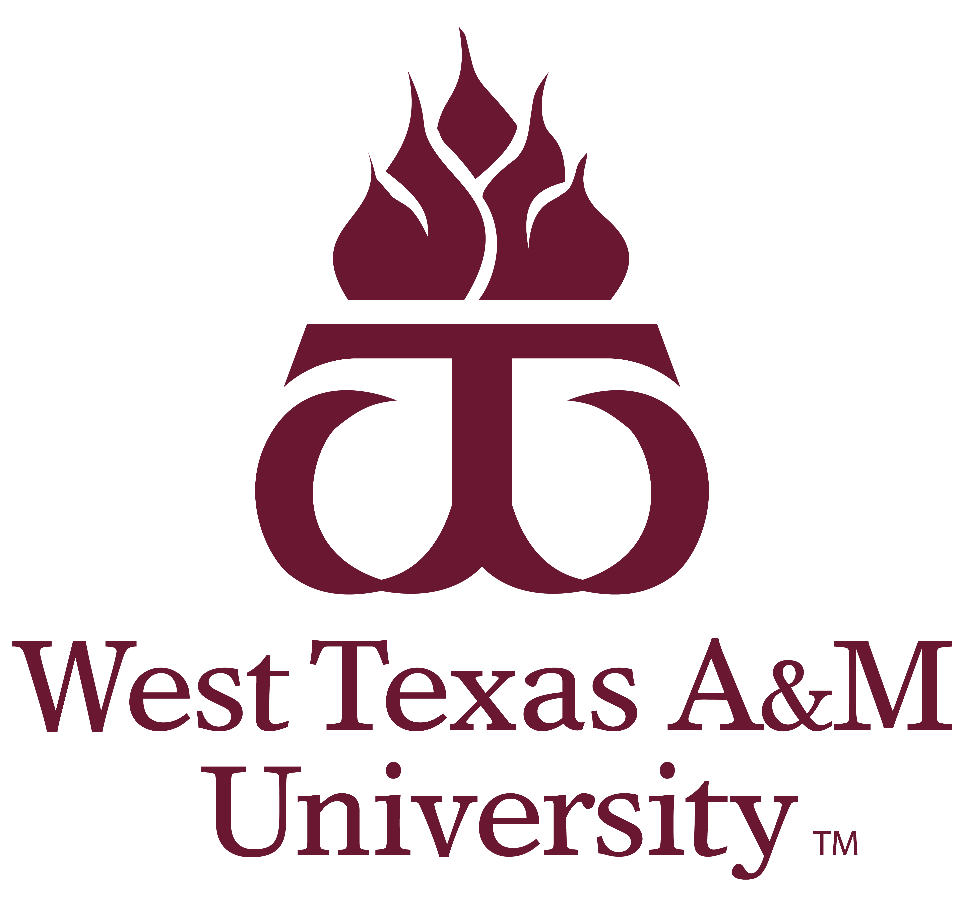 BACKGROUND







 

The current research [INSERT].
Figure 1. [INSERT TITLE]
     Note: Error bars represent 95% confidence intervals
References
A χ2 test was completed to compare retention between the two conditions following the intervention.
Retention was higher among individuals in the first condition compared to the second condition.
[INSERT]
Method
Participants 
INSERT

Procedure
INSERT











Measures
INSERT
Informed Consent
Pre-Intervention Procedures
Condition 1
Condition 2
Post-Intervention Measures
Follow-Up Measures
Random Assignment
Contact Information
First M. Last
Research Assistant
West Texas A&M University
student@buffs.wtamu.edu
First M. Last, PhD
Assistant Professor of Discipline
West Texas A&M University
faculty@wtamu.edu
Figure 2. [INSERT TITLE]
     Note: Error bars represent 95% confidence intervals
Acknowledgements
Students who participated in experimental activity had higher scores on the outcome than students in the control group.
This research was supported by the Killgore Faculty Research Grant provided by West Texas A&M University.